Εθνικη σχολη δημοσιασ διοικησησ & αυτοδιοικησησκζ’ εκπαιδευτικη σειρα
Οργανωσιακη συμπεριφορα & ηγεσια
6. ΚΑΘΟΔΗΓΗΣΗ ΚΑΙ ΑΝΑΠΤΥΞΗ ΠΡΟΣΩΠΙΚΟΥ / ΕΚΠΑΙΔΕΥΣΗ ΣΤΟΝ ΧΩΡΟ ΕΡΓΑΣΙΑΣ
ΠεριεχΟμενα
Check in 
Εκπαίδευση και ανάπτυξη προσωπικού
Εκπαίδευση στον χώρο εργασίας 
Συμβουλευτική υποστήριξη
Coaching
Mentoring
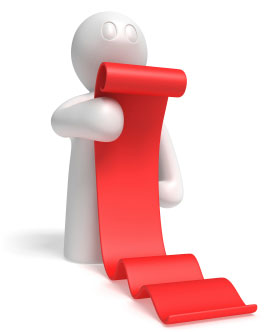 ΕΙΣΑΓΩΓΗ
Η καθοδήγηση και ανάπτυξη του προσωπικού είναι μια από τις βασικότερες ευθύνες που έχουν τα διευθυντικά στελέχη και χρειάζεται να αποτελεί αναπόσπαστο μέρος της καθημερινής έγνοιας και πρακτικής ενασχόλησής τους.
Σύγχρονες μέθοδοι καθοδήγησης, συμβουλευτικής υποστήριξης και ανάπτυξης των ανθρώπων σε έναν οργανισμό είναι αναγκαίο να εφαρμόζονται σε κάθε επίπεδο ιεραρχίας ανεξαρτήτου γνωστικού υπόβαθρου ή τομέα δράσης.
ΠροσδοκΩμενα ΑποτελΕσματα
Με την ολοκλήρωση της Ενότητας οι σπουδαστές / σπουδάστριες αναμένεται να:
διακρίνουν διαφορετικές ερμηνευτικές προσεγγίσεις που αναφέρονται στην εκπαίδευση, το coaching και το mentoring,
αποκτήσουν περισσότερη επίγνωση για την σημασία της στοχαστικής πρακτικής στην δουλειά τους,
προκαλούν δημιουργικές επιγνώσεις στους συνεργάτες τους, ενώ παράλληλα τους υποστηρίζουν ως άτομα,
έχουν ενθαρρυνθεί να δημιουργήσουν ένα περιβάλλον, στο οποίο όλοι και όλες μπορούν να σκέπτονται να σχεδιάζουν και να ενεργούν.
Εκπαιδευση και αναπτυξη προσωπικου
Η διά βίου μάθηση -και στους οργανισμούς- ως βασικό συστατικό για τη συνεχή ανάπτυξη των ανθρώπων 
Εκπαίδευση σε αίθουσα
Τηλεκπαίδευση
On the job training
Mentoring
Coaching
Διαγνωση εκπαιδευτικων αναγκων
η διερεύνηση των εκτιμήσεων με ερωτηματολόγια ή δομημένες συνεντεύξεις, 
η παρατήρηση στα πλαίσια του πεδίου αναφοράς με πίνακες κλιμάκων παρατήρησης, 
η διερεύνηση γνώσεων, δεξιοτήτων και στάσεων με ερωτηματολόγια ή δομημένες συνεντεύξεις (Χασάπης, 2000)
On THE JOB TRAINING: 3 ΒΗΜΑΤΑ
Αναστοχασμό πάνω σε μια δράση
Τι σε βοήθησε / δυσκόλεψε στην υλοποίηση της OJT;
Από όλη τη διαδικασία έμαθες κάτι νέο;
Τι πηγές / πόρους αξιοποίησες; Ποια / ποιος σε βοήθησε περισσότερο;
Γενίκευση
Ποια είναι η προστιθέμενη αξία αυτής της OJT στην καθημερινότητα της δουλειάς σου. Μπορείς να δεις βελτιώσεις;
Πιστεύεις πως ό,τι έμαθες σε αυτή την OJT μπορεί να έχει κάποια εφαρμογή και σε άλλες περιπτώσεις στη δουλειά σου; 
‘Χτίσιμο’, τέλος σταδιακό, πάνω σε προηγούμενες OJT, ώστε η όλη διαδικασία να έχει ένα μαθησιακό αποτέλεσμα.
COACHING & MENTORING
Coaching είναι η συνεργασία σε μία προκλητική και δημιουργική διαδικασία σκέψης που εμπνέει τη μεγιστοποίηση των προσωπικών και επαγγελματικών δυνατοτήτων.
To Mentoring είναι ένας προσωποκεντρικός μαθησιακός διάλογος που σκοπεύει περισσότερο στην ανάπτυξη σοφίας, μέσω αναστοχαστικής πρακτικής, παρά στην απλή μεταβίβαση γνώσης.
Σημειο κλειδι
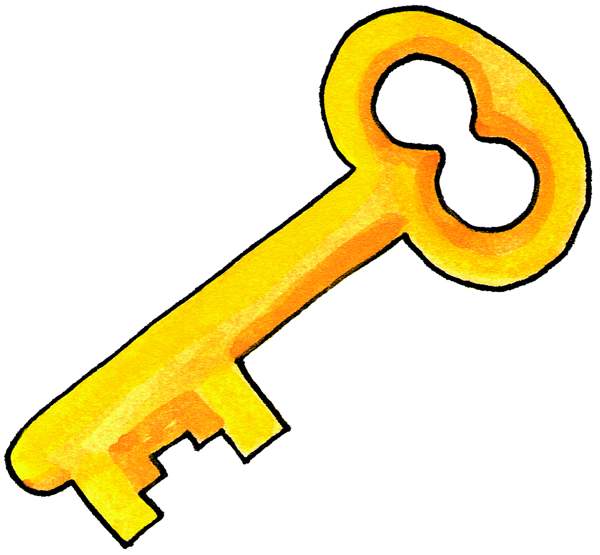 Μελετη περιπτωσησ: GREGG POPOVICH
Head Coach των San Antonio Spurs, πολυνίκης πρωταθλητής ΝΒΑ (1999, 2003, 2005, 2007, 2014)
Έχει διαχειριστεί μεγάλους παίκτες με ιδιαίτερη προσωπικότητα (π.χ. D. Robinson, D. Willkins, T. Dunkan, T. Parker, M. Ginobili)
Πώς τα καταφέρνει;
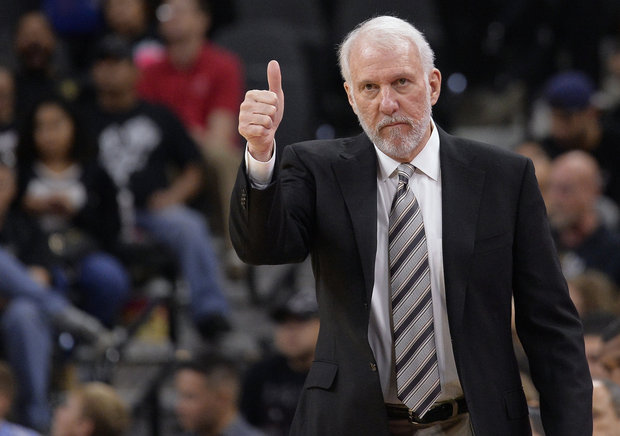 ΒΑΣΙΚΕΣ ΠΟΙΟΤΗΤΕΣ MANAGER - COACH
Υιοθέτηση μιας διαφορετικής προσέγγισης προς τους υφισταμένους 
Λιγότερη ανάγκη για έλεγχο 
Ανοικτότητα & Δεκτικότητα στην Ανατροφοδότηση
Ακεραιότητα
Ενσυναίσθηση
Επιθυμία για Ανάπτυξη των άλλων
Clutterbuck, 2010
Το μοντEλο OSCAR
Outcome (Aποτέλεσμα)
Situation (Κατάσταση)
Choices & Consequences (Επιλογές & συνέπειες)
Actions (Ενέργειες)
Review (Παρακολούθηση)
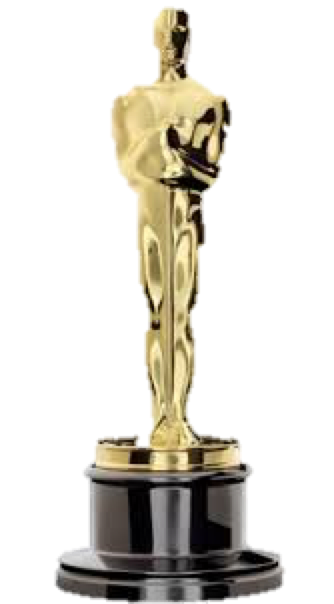 ΤΟ (ΕΠΙΔΙΩΚΟΜΕΝΟ) ΑΠΟΤΕΛΕΣΜΑ
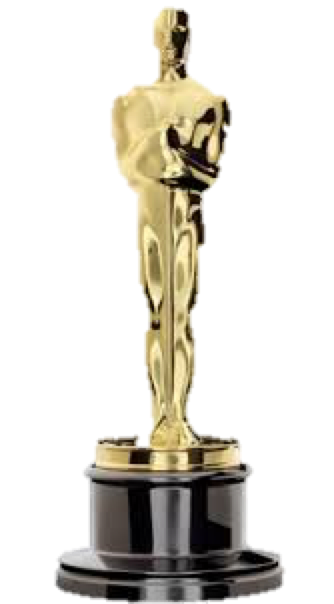 Ποιο είναι το πρόβλημα;
Ποιο είναι το ζητούμενο;
Τι θα ήθελες να επιτύχεις σήμερα;
Πώς μπορώ να σε υποστηρίξω στη σημερινή συζήτησή μας;
Η ΚΑΤΑΣΤΑΣΗ
Ποια είναι η κατάσταση σήμερα;
Τι συμβαίνει όσο μιλάμε;
Ποιος εμπλέκεται;
Τι είναι αυτό που σε δυσκολεύει;
Τι θα ήθελες να κάνεις υπό ιδανικές συνθήκες;
Τι σε εμποδίζει;
Τι ρόλο έχεις διαδραματίσει εσύ;
Ποιες επιπλέον πληροφορίες χρειάζεσαι;
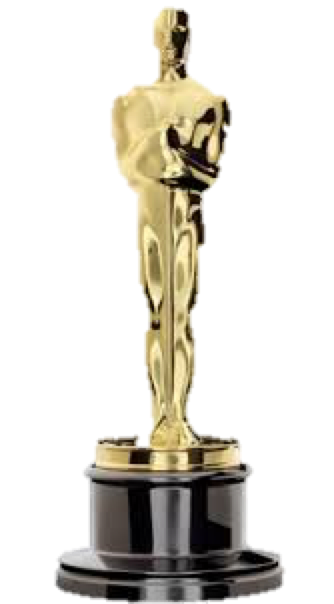 ΕΠΙΛΟΓΕΣ ΚΑΙ ΣΥΝΕΠΕΙΕΣ
Τι έχεις δοκιμάσει ως τώρα;
Τι άλλες επιλογές έχεις;
Ποιες είναι οι συνέπειες κάθε επιλογής; (καλά σενάρια και κακά σενάρια)
Ποια επιλογή θα έχει τις καλύτερες συνέπειες;
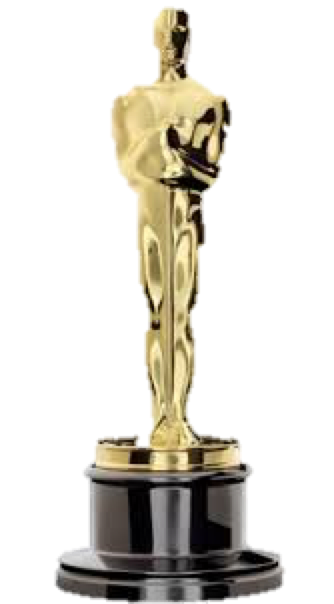 ΕΝΕΡΓΕΙΕΣ
Τι ενέργειες θα αναλάβεις;
Ποιο είναι το πρώτο βήμα;
Πώς θα το κάνεις;
Πότε θα το κάνεις και με ποιον;
Σε μία κλίμακα από το 1 ως το 10, πόσο αποφασισμένος είσαι;
Με ποιον τρόπο θα μπορούσες να κάνεις σαμποτάζ στον εαυτό σου;
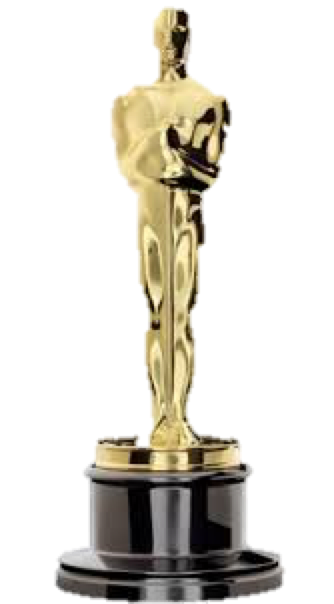 ΠΑΡΑΚΟΛΟΥΘΗΣΗ
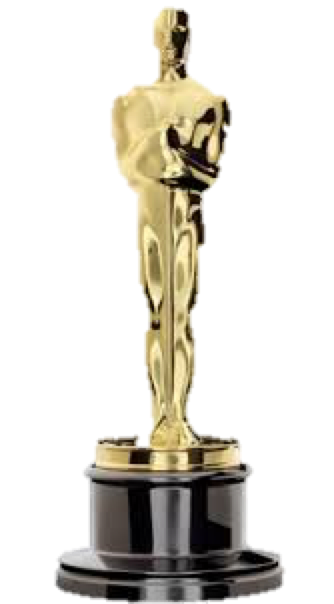 Πώς θα παρακολουθήσεις την πρόοδό σου;
Πότε θα συναντηθούμε να κάνουμε ανασκόπηση;
Ποια δράση θα πραγματοποιήσεις;
Πόσο κοντά στο στόχο σου θα σε οδηγήσει αυτή σου η δράση;
PEER COACHING
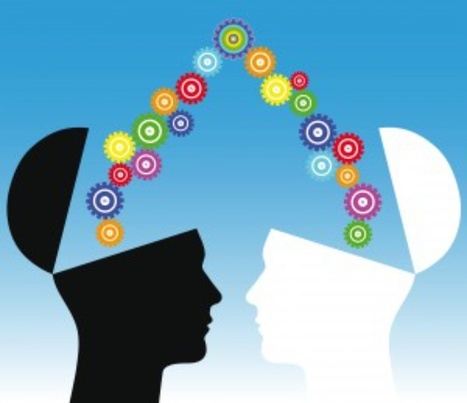